LSU/OLOL Neurotology Fellowship
Fellowship Candidate Visit
July 2022 Start Date
Overview
The LSU Neurotology-Skull Base Fellowship
Program Sites
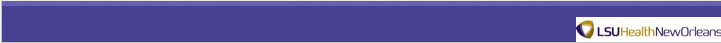 LSU ENT Clinical Faculty
Lacey Adkins, MD
Phillip Allen, MD
Moises Arriaga, MD
Bradley Chastant, MD
Jill D’Souza, MD
Michael Dunham, MD
Adele Evans, MD
Andrew Fuson, MD
Celeste Gary, MD
Nathan Grohmann, MD
Michael Hagmann, MD
Stephen Hernandez, MD
Joel Jones, MD
Kevin McLaughlin, MD
Belinda Mantle, MD
Ashley Mays, MD
Andrew McWhorter, MD
Robert Peden, MD
Laura Pelaez, MD
Mark Petitjean, MD
Justin Sowder, MD
Larissa Sweeny, MD
Jairo Torres, MD
James Walker, MD
Rohan Walvekar, MD
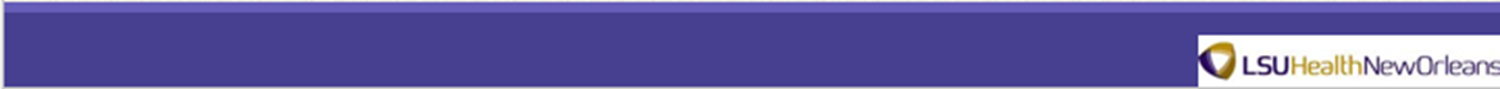 Fellowship Philosophy
Our Lady of the Lake Regional Medical Center
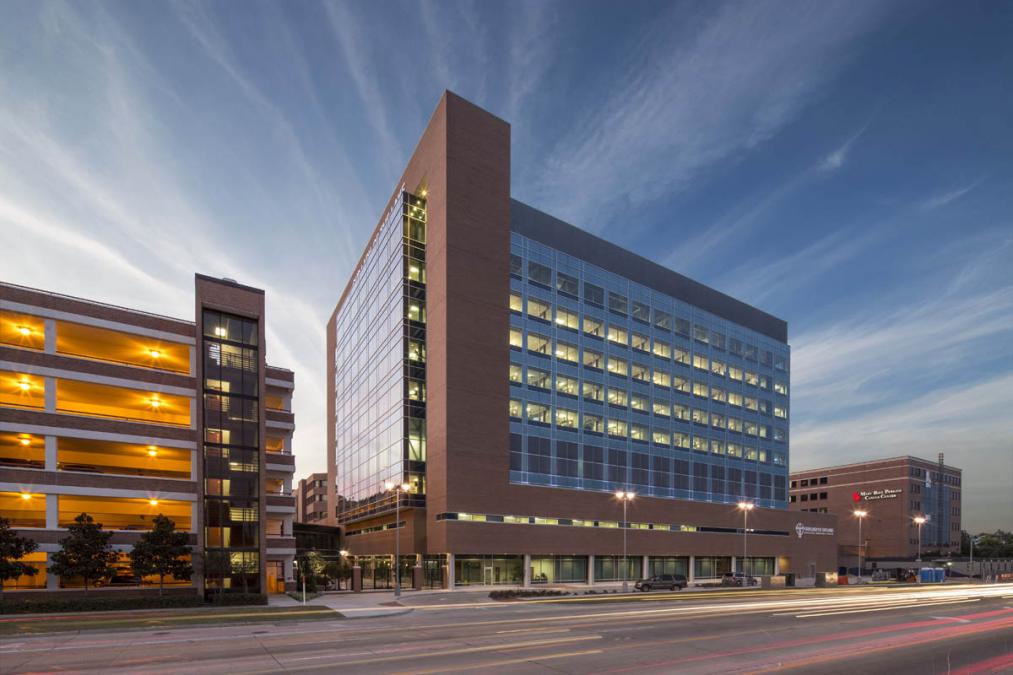 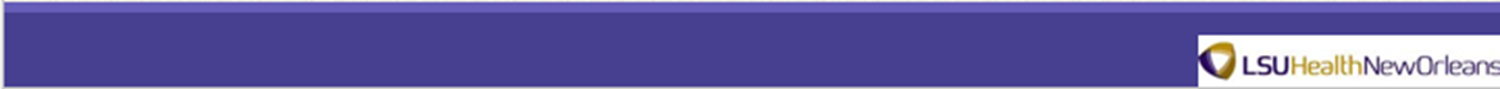 Clinical Resources – Baton Rouge
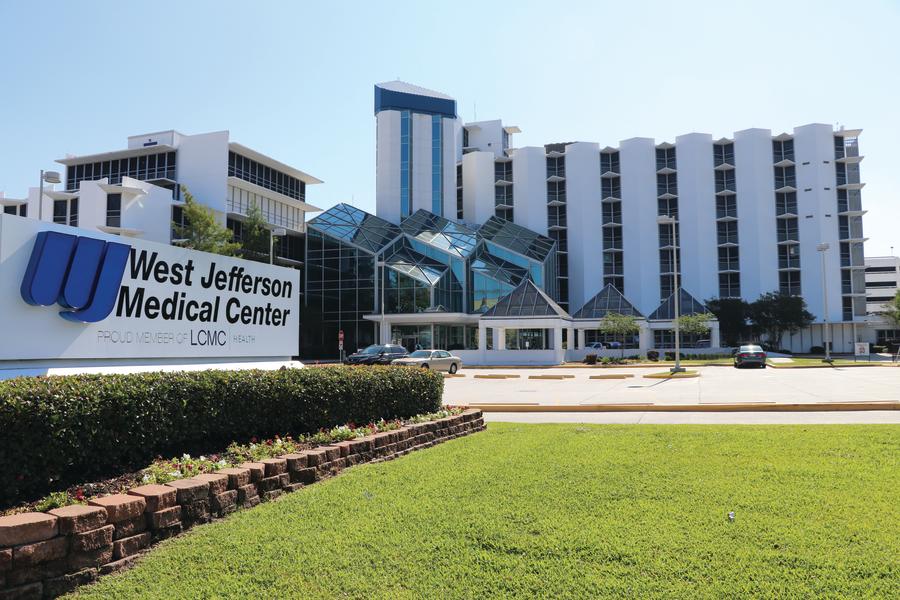 West Jefferson Medical Center
OR , Neurosurgery Rotation, Cyberknife Rotation
Research Resources
Fellow ResearchPresentations/Publications
SCD v Thin Bone Over the Superior Semicircular Canal (Torok Award –ANS)
SCD in Pediatrics – AOS
Temporal Bone Encephalocele Repair – NASBS
EAC Carcinoma with parotid and facial nerve  involvement – NASBS
Skull Base Adenocystic CA – NASBS
CI and Cautery
CI Trajectory
CI Electrode Length and Long-term Hearing Preservation
MRI Prediction in DSC
Encephalocele Repair Technique
MRI Techniques in Acoustic Neuroma
Fellow ResearchPresentations/Publications (continued)
Pediatric Skull Base Tumors
Unusual Temporal Bone Carcinoma
CSF Leak Prevention in AN
Hydroxyapatite Cement Removal
Hearing Preservation in AN
Haste Imaging Pitfalls
Carotid Resection in SBS
Muscle-Nerve-Muscle Grafting for Facial Reanimation in Rats
Ultrasonic Bone Aspirator in Endoscopic Ear Surgery
Endoscopic Carotid Occlusion for ICA Resection
Transcanal Endoscopic Tympanoplasty
Technical Challenges in Cochlear Implantation: ANS Neurotology Fellows Video Competition
Endoscopic Inside-Out Mastoidectomy with the Ultrasonic Bone Aspirator
Cochlear Implantation via Middle Fossa Approach – Case Report
Cochlear Implantation in the CSF Gusher Syndrome
Intracranial Rosai-Dorfman Disease – NASBS
Challenges for Cochlear Implantation Following Lateral Skull Base Encephalocele Repair: Case Studies – NASBS
Do Central Vestibular Findings Predict Abnormal Findings on Magnetic Resonance Imaging?
Fellow ResearchPresentations/Publications (continued)
Fellow ResearchPresentations/Publications (continued)
“Orbitorhinocerebral Syndrome” chapter in Fungal Infections of the Central Nervous System
Endoscopic over under cartilage tympanoplasty is not inferior to underlay cartilage tympanoplasty – World Endoscopy Congress
Malignant hyperthermia during translabyrinthine acoustic neuroma surgery after previous uneventful surgery
Cochlear enhancement may precede cochlear obliteration after vestibular Schwannoma excision – COSM 2019
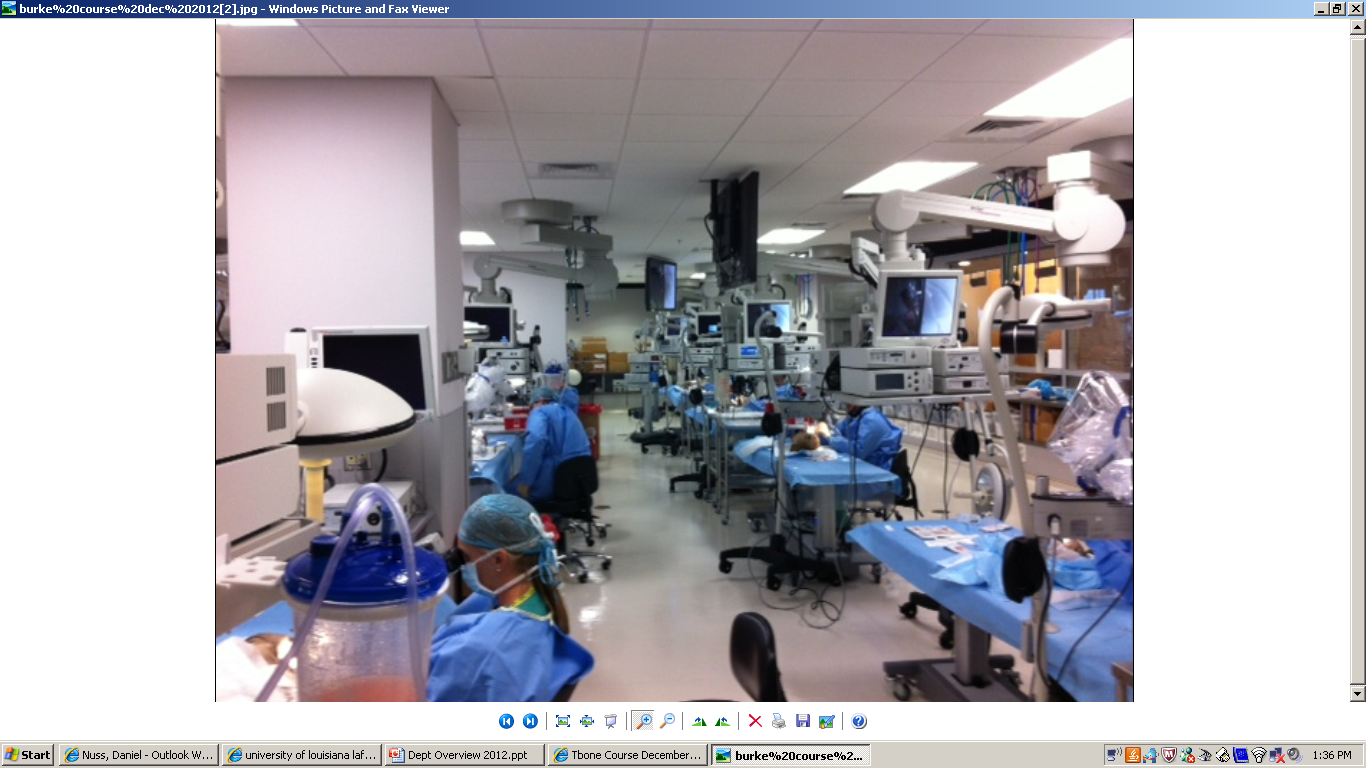 LSU Temporal Bone Dissection CourseThree Annual Courses with National Faculty
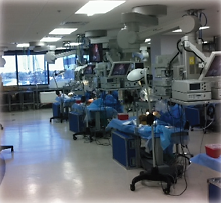 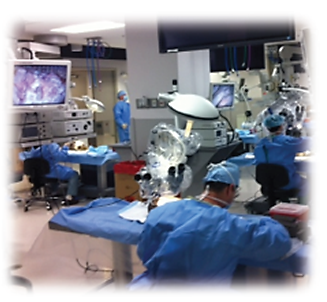 The Russell Klein, MD Center for Advanced Practice
Fellow Operative Experience 2013-2020(Average per Fellow over 2 Years)
*as Fellow Surgeon or Fellow Supervisor
Rotations/ScheduleDaily Schedule
Rotations/ScheduleOff-Service Rotations
Rotations/ScheduleDidactics
Rotations/ScheduleResponsibilities
LSU Otolaryngology Overview
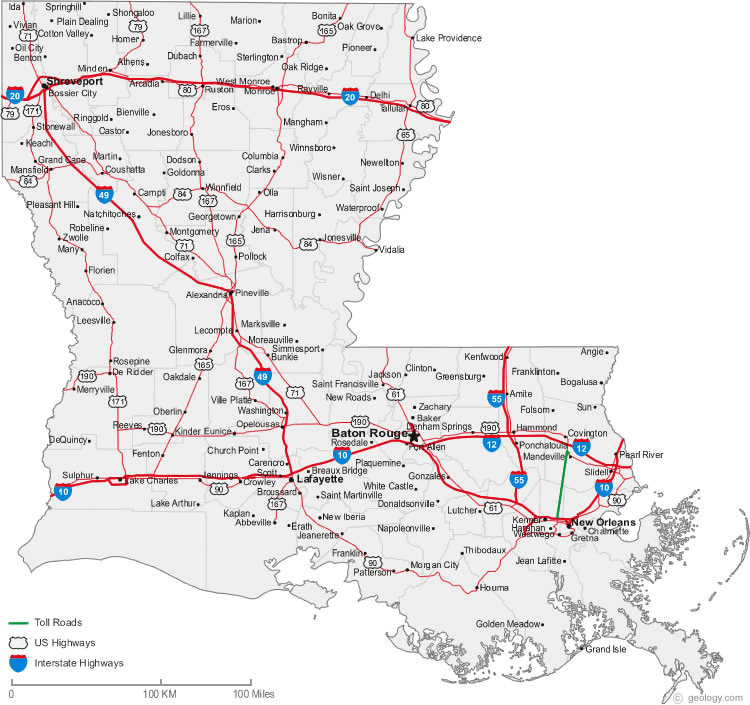 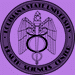 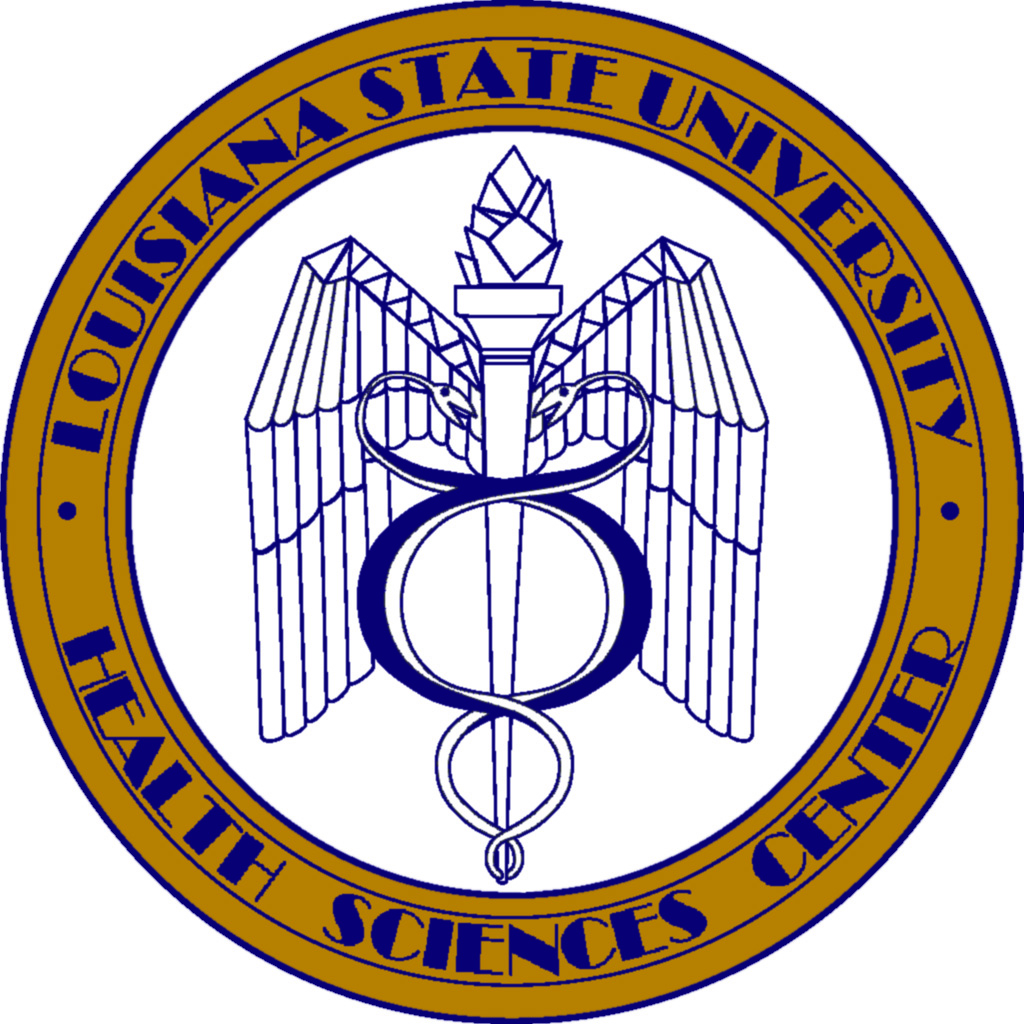 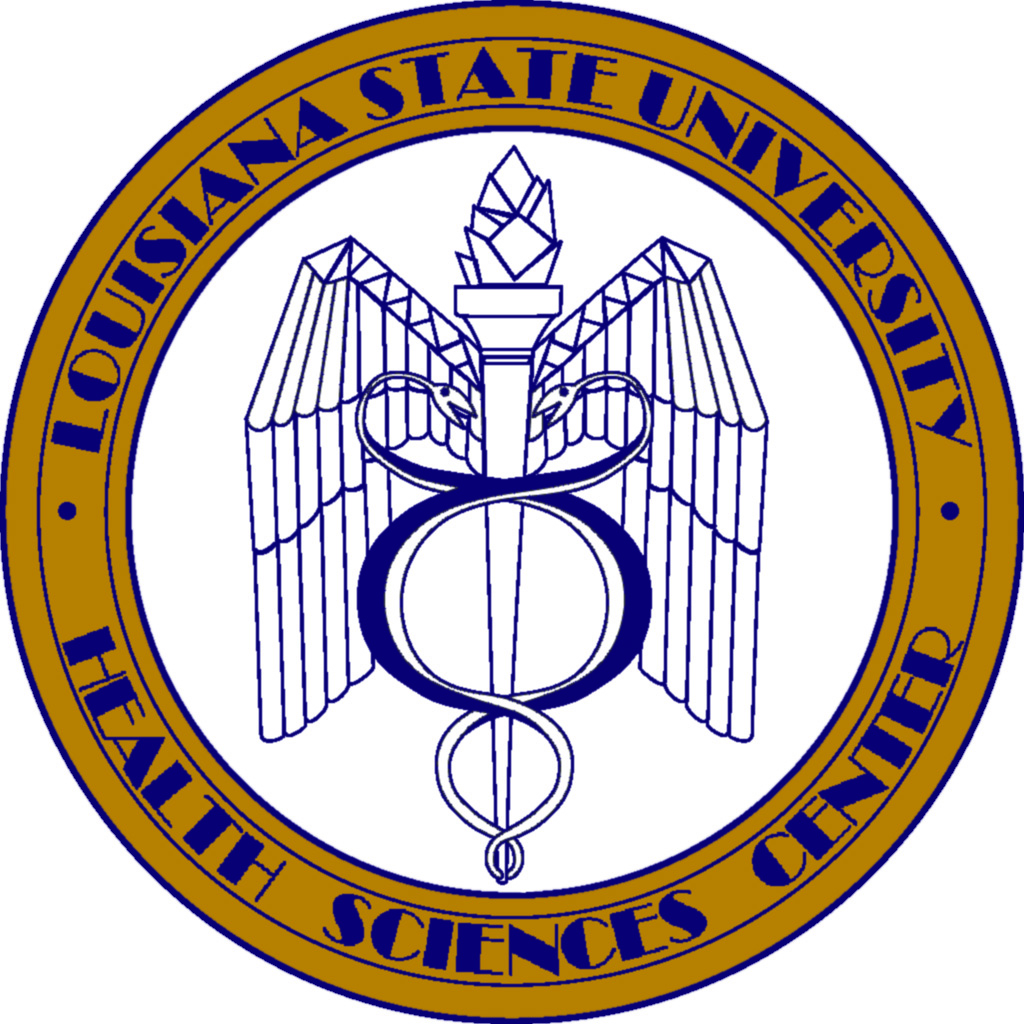 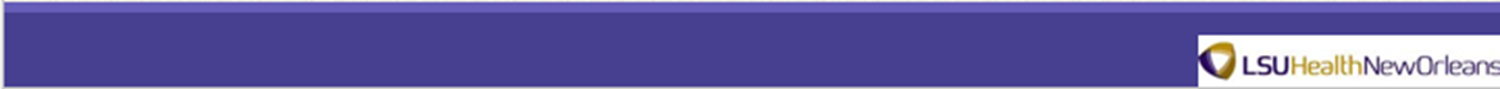 Practical matters – this is a regional fellowship
Summary
Comprehensive Training
Clinical, surgical, all aspects
Integrated into larger Head and Neck/SBS program
Key clinical responsibilities
Abundant research opportunities
Progressive responsibility in OR and patient care